当テンプレート構成要素について
当テンプレートはユーザーの心理的変化を促す、下記9つの要素で構成されます。





ファーストビュー 
CTAボタン	 
イベント概要	 
共感	 
講演内容（アジェンダ）	 
講演者情報	 
参加までのフロー	 
クロージング	 
開催概要
< LP訪問者の思考 >
9つの必須要素
あーこれこれ
（再認識）
そうそうこれを知りたいんだよ
（自分事化・問題提起）
よさそうだな
参加してみたいな
（しっかり説明する）
どうやって参加するの？
（行動を促す）
参加登録する価値はあるの？（限定感で最後の一押し）
よくわかった
安心して登録するぞ
上記の必須要素で構成したワイヤーフレームをテンプレート化しました
< テンプレート >
< 当テンプレートのLP構成要素 >
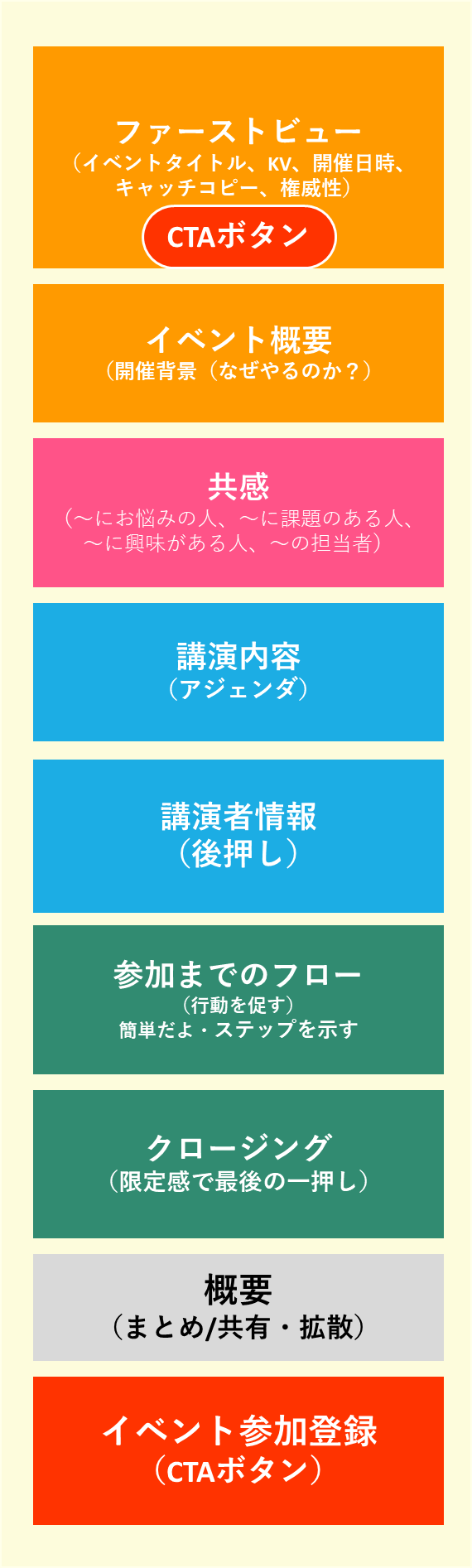 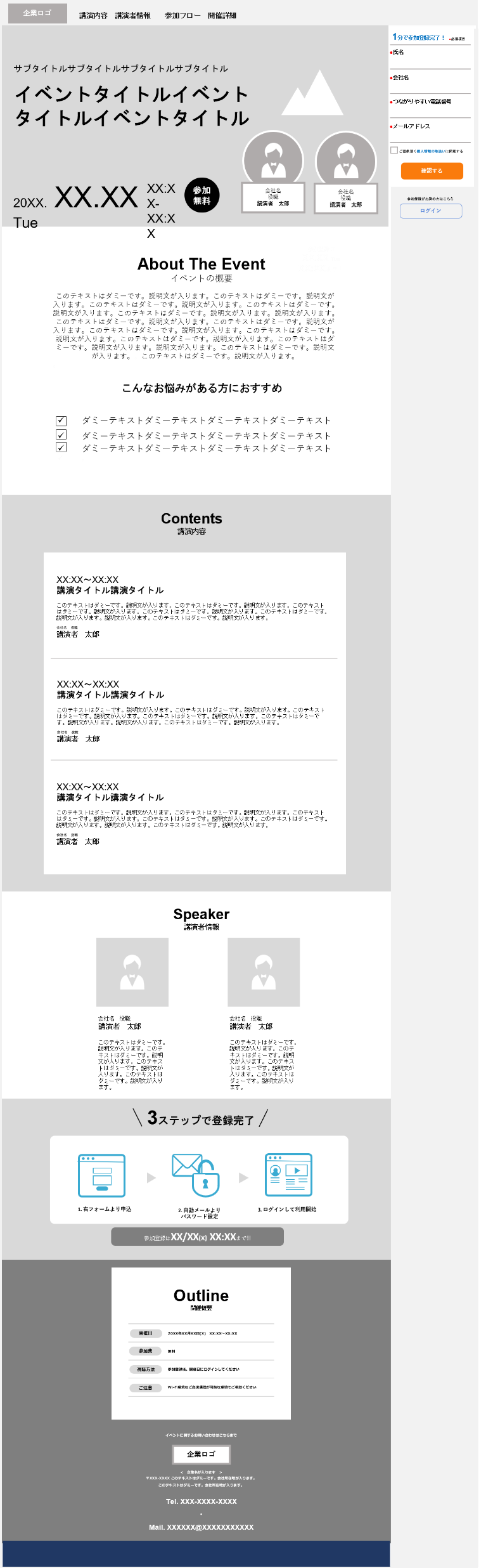 20XX.  XX.XX Tue
XX:XX-
XX:XX
掲載テンプレートの特徴
登録項目数、訴求情報量に応じた4つのテンプレートをご用意しました。
登録フォーム追従型
企業ロゴ
講演内容　講演者情報　　参加フロー　開催詳細
1分で参加登録完了！
●必須項目
●氏名
サブタイトルサブタイトルサブタイトルサブタイトル

イベントタイトルイベント
タイトルイベントタイトル
●会社名
●つながりやすい電話番号
●メールアドレス
Contents講演内容
ご提供頂く個人情報の取扱いに同意する
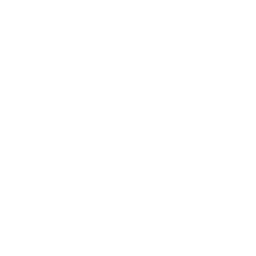 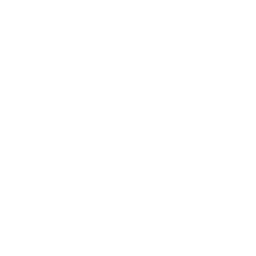 確認する
20XX.  XX.XX Tue
XX:XX-
XX:XX
参加
無料
会社名　
役職
講演者　太郎
会社名　
役職
講演者　太郎
参加登録がお済の方はこちら
ログイン
参加登録は
XX.XX Tue　　　　
XX:XXまで！
About The Event
イベントの概要
このテキストはダミーです。説明文が入ります。このテキストはダミーです。説明文が入ります。このテキストはダミーです。説明文が入ります。このテキストはダミーです。説明文が入ります。このテキストはダミーです。説明文が入ります。説明文が入ります。このテキストはダミーです。説明文が入ります。このテキストはダミーです。説明文が入ります。このテキストはダミーです。説明文が入ります。このテキストはダミーです。説明文が入ります。このテキストはダミーです。説明文が入ります。このテキストはダミーです。説明文が入ります。説明文が入ります。このテキストはダミーです。説明文が入ります。。このテキストはダミーです。説明文が入ります。
。
こんなお悩みがある方におすすめ
ダミーテキストダミーテキストダミーテキストダミーテキスト
ダミーテキストダミーテキストダミーテキストダミーテキスト　
ダミーテキストダミーテキストダミーテキストダミーテキスト
。
XX:XX～XX:XX
講演タイトル講演タイトル

このテキストはダミーです。説明文が入ります。このテキストはダミーです。説明文が入ります。このテキストはダミーです。説明文が入ります。このテキストはダミーです。説明文が入ります。このテキストはダミーです。説明文が入ります。説明文が入ります。このテキストはダミーです。説明文が入ります。

会社名　役職
講演者　太郎
XX:XX～XX:XX
講演タイトル講演タイトル

このテキストはダミーです。説明文が入ります。このテキストはダミーです。説明文が入ります。このテキストはダミーです。説明文が入ります。このテキストはダミーです。説明文が入ります。このテキストはダミーです。説明文が入ります。説明文が入ります。このテキストはダミーです。説明文が入ります。

会社名　役職
講演者　太郎
XX:XX～XX:XX
講演タイトル講演タイトル

このテキストはダミーです。説明文が入ります。このテキストはダミーです。説明文が入ります。このテキストはダミーです。説明文が入ります。このテキストはダミーです。説明文が入ります。このテキストはダミーです。説明文が入ります。説明文が入ります。このテキストはダミーです。説明文が入ります。

会社名　役職
講演者　太郎
Speaker
講演者情報
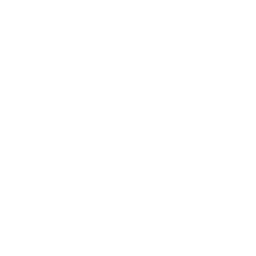 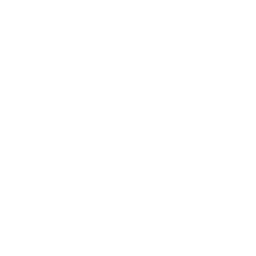 会社名　役職
講演者　太郎

このテキストはダミーです。説明文が入ります。このテキストはダミーです。説明文が入ります。このテキストはダミーです。説明文が入ります。このテキストはダミーです。説明文が入ります。
会社名　役職
講演者　太郎

このテキストはダミーです。説明文が入ります。このテキストはダミーです。説明文が入ります。このテキストはダミーです。説明文が入ります。このテキストはダミーです。説明文が入ります。
3ステップで登録完了
1. 右フォームより申込
3. ログインして利用開始
2. 自動メールより
パスワード設定
参加登録はXX/XX(X) XX:XXまで!!
Outline
開催概要
開催日
20XX年XX月XX日(X)　XX:XX～XX:XX
参加費
無料
視聴方法
参加登録後、開催日にログインしてください
Wi-Fi環境など高速通信が可能な環境でご視聴ください
ご注意
イベントに関するお問い合わせはこちらまで
企業ロゴ
<　企業名が入ります　>
〒XXX-XXXX このテキストはダミーです。会社所在地が入ります。
このテキストはダミーです。会社所在地が入ります。

Tel. XXX-XXXX-XXXX
・
Mail. XXXXXX@XXXXXXXXXXX
登録フォーム最下層設置型
企業ロゴ
講演内容　講演者情報　　参加フロー　開催詳細
ログイン
（無料）登録
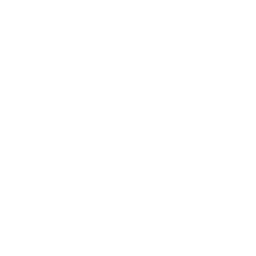 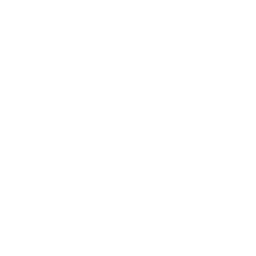 サブタイトルサブタイトルサブタイトルサブタイトル

イベントタイトルイベント
タイトルイベントタイトル
Contents講演内容
20XX.  XX.XX Tue
XX:XX-
XX:XX
参加
無料
会社名　
役職
講演者　太郎
会社名　
役職
講演者　太郎
About The Event
イベントの概要
このテキストはダミーです。説明文が入ります。このテキストはダミーです。説明文が入ります。このテキストはダミーです。説明文が入ります。このテキストはダミーです。説明文が入ります。このテキストはダミーです。説明文が入ります。説明文が入ります。このテキストはダミーです。説明文が入ります。このテキストはダミーです。説明文が入ります。このテキストはダミーです。説明文が入ります。このテキストはダミーです。説明文が入ります。このテキストはダミーです。説明文が入ります。このテキストはダミーです。説明文が入ります。説明文が入ります。このテキストはダミーです。説明文が入ります。。このテキストはダミーです。説明文が入ります。
。
こんなお悩みがある方におすすめ
ダミーテキストダミーテキストダミーテキストダミーテキスト
ダミーテキストダミーテキストダミーテキストダミーテキスト　
ダミーテキストダミーテキストダミーテキストダミーテキスト
。
登録期間はXX.XX(X) XX:XXまで
簡単１分で登録完了！
無料で参加登録する▶
XX:XX～XX:XX
講演タイトル講演タイトル

このテキストはダミーです。説明文が入ります。このテキストはダミーです。説明文が入ります。このテキストはダミーです。説明文が入ります。このテキストはダミーです。説明文が入ります。このテキストはダミーです。説明文が入ります。説明文が入ります。このテキストはダミーです。説明文が入ります。

会社名　役職
講演者　太郎
Speaker
講演者情報
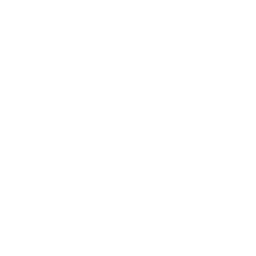 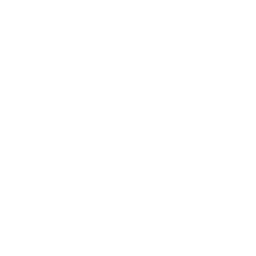 XX:XX～XX:XX
講演タイトル講演タイトル

このテキストはダミーです。説明文が入ります。このテキストはダミーです。説明文が入ります。このテキストはダミーです。説明文が入ります。このテキストはダミーです。説明文が入ります。このテキストはダミーです。説明文が入ります。説明文が入ります。このテキストはダミーです。説明文が入ります。

会社名　役職
講演者　太郎
会社名　役職
講演者　太郎

このテキストはダミーです。説明文が入ります。このテキストはダミーです。説明文が入ります。このテキストはダミーです。説明文が入ります。このテキストはダミーです。説明文が入ります。
会社名　役職
講演者　太郎

このテキストはダミーです。説明文が入ります。このテキストはダミーです。説明文が入ります。このテキストはダミーです。説明文が入ります。このテキストはダミーです。説明文が入ります。
XX:XX～XX:XX
講演タイトル講演タイトル

このテキストはダミーです。説明文が入ります。このテキストはダミーです。説明文が入ります。このテキストはダミーです。説明文が入ります。このテキストはダミーです。説明文が入ります。このテキストはダミーです。説明文が入ります。説明文が入ります。このテキストはダミーです。説明文が入ります。

会社名　役職
講演者　太郎
Outline
開催概要
登録期間はXX.XX(X) XX:XXまで
簡単1分で登録完了！
開催日
20XX年XX月XX日(X)　XX:XX～XX:XX
無料で参加登録する▶
参加費
無料
視聴方法
参加登録後、開催日にログインしてください
Wi-Fi環境など高速通信が可能な環境でご視聴ください
ご注意
3ステップで登録完了
1. 右フォームより申込
3. ログインして利用開始
2. 自動メールより
パスワード設定
参加登録はXX/XX(X) XX:XXまで!!
申込フォーム
申込情報をご入力ください。　※は入力必須です。
プロフィール情報
氏名　　　　　　　　　※必須
姓　　　　　　　　名
氏名（フリガナ）　　　※必須
セイ　　　　　　　　メイ
メールアドレス　　　　※必須
（確認用）
社名
会社名・団体名　　　　※必須
部署名　　　　　　　　※必須
役職　　　　　　　　　※必須
つながりやすい番号　※必須
個人情報の取り扱いについて
個人情報取り扱い事項
上記の個人情報んの取扱いに関する事項について、同意する
確認画面へ　▶
イベントに関するお問い合わせはこちらまで
企業ロゴ
<　企業名が入ります　>
〒XXX-XXXX このテキストはダミーです。会社所在地が入ります。
このテキストはダミーです。会社所在地が入ります。

Tel. XXX-XXXX-XXXX
・
Mail. XXXXXX@XXXXXXXXXXX
登録フォーム追従型+施策バナー
企業ロゴ
講演内容　講演者情報　　参加フロー　開催詳細
1分で参加登録完了！
●必須項目
●氏名
サブタイトルサブタイトルサブタイトルサブタイトル

イベントタイトルイベント
タイトルイベントタイトル
●会社名
●つながりやすい電話番号
●メールアドレス
Contents講演内容
ご提供頂く個人情報の取扱いに同意する
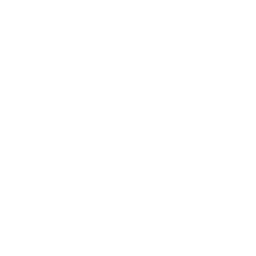 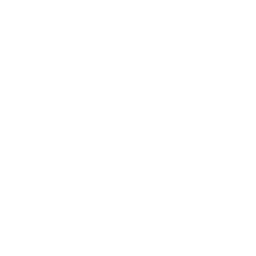 確認する
20XX.  XX.XX Tue
XX:XX-
XX:XX
参加
無料
会社名　
役職
講演者　太郎
会社名　
役職
講演者　太郎
参加登録がお済の方はこちら
ログイン
参加登録は
XX月XX日 　　　　
　XX:XXまで！
右フォームから参加登録 ‣ 配信日にログインすると
資料名副題ダミーテキスト
資料名資料名資料名
が手に入る!!
About The Event
イベントの概要
このテキストはダミーです。説明文が入ります。このテキストはダミーです。説明文が入ります。このテキストはダミーです。説明文が入ります。このテキストはダミーです。説明文が入ります。このテキストはダミーです。説明文が入ります。説明文が入ります。このテキストはダミーです。説明文が入ります。このテキストはダミーです。説明文が入ります。このテキストはダミーです。説明文が入ります。このテキストはダミーです。説明文が入ります。このテキストはダミーです。説明文が入ります。このテキストはダミーです。説明文が入ります。説明文が入ります。このテキストはダミーです。説明文が入ります。。このテキストはダミーです。説明文が入ります。
。
こんなお悩みがある方におすすめ
ダミーテキストダミーテキストダミーテキストダミーテキスト
ダミーテキストダミーテキストダミーテキストダミーテキスト　
ダミーテキストダミーテキストダミーテキストダミーテキスト
。
XX:XX～XX:XX
講演タイトル講演タイトル

このテキストはダミーです。説明文が入ります。このテキストはダミーです。説明文が入ります。このテキストはダミーです。説明文が入ります。このテキストはダミーです。説明文が入ります。このテキストはダミーです。説明文が入ります。説明文が入ります。このテキストはダミーです。説明文が入ります。

会社名　役職
講演者　太郎
XX:XX～XX:XX
講演タイトル講演タイトル

このテキストはダミーです。説明文が入ります。このテキストはダミーです。説明文が入ります。このテキストはダミーです。説明文が入ります。このテキストはダミーです。説明文が入ります。このテキストはダミーです。説明文が入ります。説明文が入ります。このテキストはダミーです。説明文が入ります。

会社名　役職
講演者　太郎
XX:XX～XX:XX
講演タイトル講演タイトル

このテキストはダミーです。説明文が入ります。このテキストはダミーです。説明文が入ります。このテキストはダミーです。説明文が入ります。このテキストはダミーです。説明文が入ります。このテキストはダミーです。説明文が入ります。説明文が入ります。このテキストはダミーです。説明文が入ります。

会社名　役職
講演者　太郎
Speaker
講演者情報
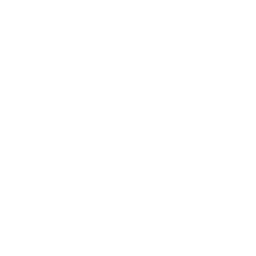 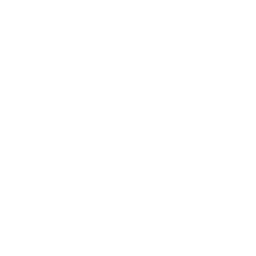 会社名　役職
講演者　太郎

このテキストはダミーです。説明文が入ります。このテキストはダミーです。説明文が入ります。このテキストはダミーです。説明文が入ります。このテキストはダミーです。説明文が入ります。
会社名　役職
講演者　太郎

このテキストはダミーです。説明文が入ります。このテキストはダミーです。説明文が入ります。このテキストはダミーです。説明文が入ります。このテキストはダミーです。説明文が入ります。
3ステップで登録完了
1. 右フォームより申込
3. ログインして利用開始
2. 自動メールより
パスワード設定
参加登録はXX/XX(X) XX:XXまで!!
Outline
開催概要
開催日
20XX年XX月XX日(X)　XX:XX～XX:XX
参加費
無料
視聴方法
参加登録後、開催日にログインしてください
Wi-Fi環境など高速通信が可能な環境でご視聴ください
ご注意
イベントに関するお問い合わせはこちらまで
企業ロゴ
<　企業名が入ります　>
〒XXX-XXXX このテキストはダミーです。会社所在地が入ります。
このテキストはダミーです。会社所在地が入ります。

Tel. XXX-XXXX-XXXX
・
Mail. XXXXXX@XXXXXXXXXXX
登録フォーム最下層設置型+施策広告
企業ロゴ
講演内容　講演者情報　　参加フロー　開催詳細
ログイン
（無料）登録
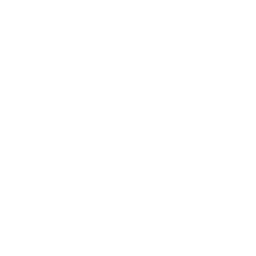 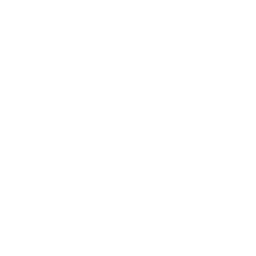 サブタイトルサブタイトルサブタイトルサブタイトル

イベントタイトルイベント
タイトルイベントタイトル
Contents講演内容
20XX.  XX.XX Tue
XX:XX-
XX:XX
参加
無料
会社名　
役職
講演者　太郎
会社名　
役職
講演者　太郎
参加登録は
XX.XX Tue　　　　
XX:XXまで！
右フォームからのウェビナー参加登録&視聴で
Amazonギフト券
XX,XX円分
抽選XXX名様に
プレゼント!!
About The Event
イベントの概要
このテキストはダミーです。説明文が入ります。このテキストはダミーです。説明文が入ります。このテキストはダミーです。説明文が入ります。このテキストはダミーです。説明文が入ります。このテキストはダミーです。説明文が入ります。説明文が入ります。このテキストはダミーです。説明文が入ります。このテキストはダミーです。説明文が入ります。このテキストはダミーです。説明文が入ります。このテキストはダミーです。説明文が入ります。このテキストはダミーです。説明文が入ります。このテキストはダミーです。説明文が入ります。説明文が入ります。このテキストはダミーです。説明文が入ります。。このテキストはダミーです。説明文が入ります。
。
本ウェビナーを参加登録&視聴で
Amazonギフト券 XX,XX円分 当たる！
こんなお悩みがある方におすすめ
ダミーテキストダミーテキストダミーテキストダミーテキスト
ダミーテキストダミーテキストダミーテキストダミーテキスト　
ダミーテキストダミーテキストダミーテキストダミーテキスト
。
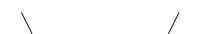 登録は20XX.XX.XX(X)まで
無料で参加登録する▶
XX:XX～XX:XX
講演タイトル講演タイトル

このテキストはダミーです。説明文が入ります。このテキストはダミーです。説明文が入ります。このテキストはダミーです。説明文が入ります。このテキストはダミーです。説明文が入ります。このテキストはダミーです。説明文が入ります。説明文が入ります。このテキストはダミーです。説明文が入ります。

会社名　役職
講演者　太郎
XX:XX～XX:XX
講演タイトル講演タイトル

このテキストはダミーです。説明文が入ります。このテキストはダミーです。説明文が入ります。このテキストはダミーです。説明文が入ります。このテキストはダミーです。説明文が入ります。このテキストはダミーです。説明文が入ります。説明文が入ります。このテキストはダミーです。説明文が入ります。

会社名　役職
講演者　太郎
Speaker
講演者情報
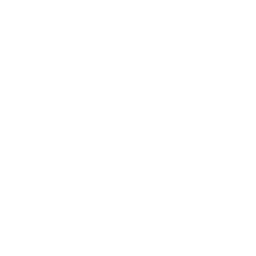 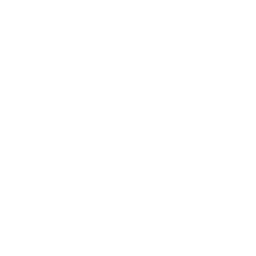 XX:XX～XX:XX
講演タイトル講演タイトル

このテキストはダミーです。説明文が入ります。このテキストはダミーです。説明文が入ります。このテキストはダミーです。説明文が入ります。このテキストはダミーです。説明文が入ります。このテキストはダミーです。説明文が入ります。説明文が入ります。このテキストはダミーです。説明文が入ります。

会社名　役職
講演者　太郎
会社名　役職
講演者　太郎

このテキストはダミーです。説明文が入ります。このテキストはダミーです。説明文が入ります。このテキストはダミーです。説明文が入ります。このテキストはダミーです。説明文が入ります。
会社名　役職
講演者　太郎

このテキストはダミーです。説明文が入ります。このテキストはダミーです。説明文が入ります。このテキストはダミーです。説明文が入ります。このテキストはダミーです。説明文が入ります。
Outline
開催概要
開催日
20XX年XX月XX日(X)　XX:XX～XX:XX
参加費
無料
視聴方法
参加登録後、開催日にログインしてください
本ウェビナーを参加登録&視聴で
Wi-Fi環境など高速通信が可能な環境でご視聴ください
ご注意
Amazonギフト券 XX,XX円分 当たる！
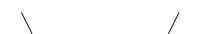 登録は20XX.XX.XX(X)まで
無料で参加登録する▶
3ステップで登録完了
1. 右フォームより申込
3. ログインして利用開始
2. 自動メールより
パスワード設定
参加登録はXX/XX(X) XX:XXまで!!
参加登録は
XX.XX Tue　　　　
XX:XXまで！
右フォームからのウェビナー参加登録&視聴で
Amazonギフト券
XX,XX円分
抽選XXX名様に
プレゼント!!
申込フォーム
申込情報をご入力ください。　※は入力必須です。
プロフィール情報
氏名　　　　　　　　　※必須
姓　　　　　　　　名
氏名（フリガナ）　　　※必須
セイ　　　　　　　　メイ
メールアドレス　　　　※必須
（確認用）
社名
会社名・団体名　　　　※必須
部署名　　　　　　　　※必須
役職　　　　　　　　　※必須
つながりやすい番号　※必須
個人情報の取り扱いについて
個人情報取り扱い事項
上記の個人情報んの取扱いに関する事項について、同意する
確認画面へ　▶
イベントに関するお問い合わせはこちらまで
企業ロゴ
<　企業名が入ります　>
〒XXX-XXXX このテキストはダミーです。会社所在地が入ります。
このテキストはダミーです。会社所在地が入ります。

Tel. XXX-XXXX-XXXX
・
Mail. XXXXXX@XXXXXXXXXXX
会社概要
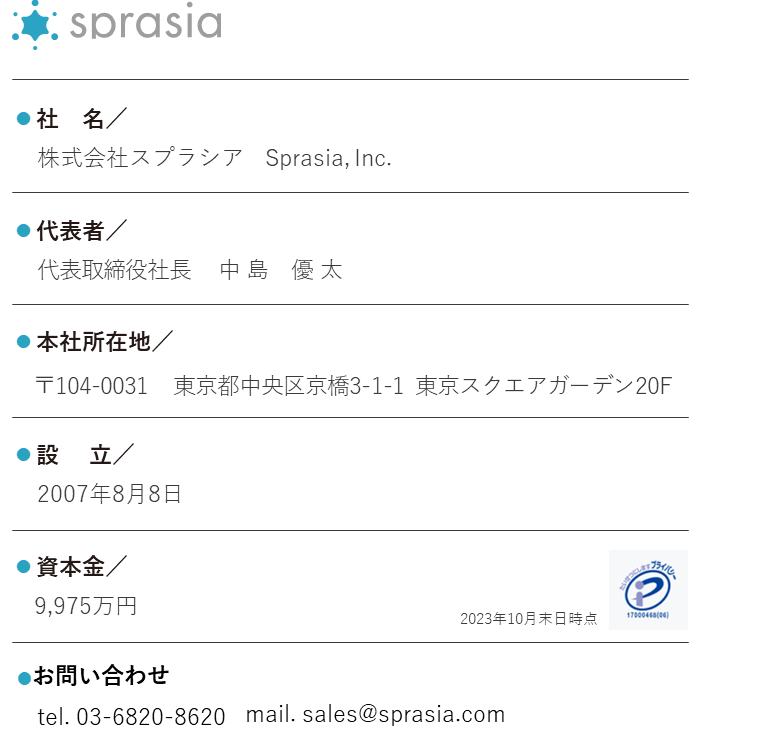 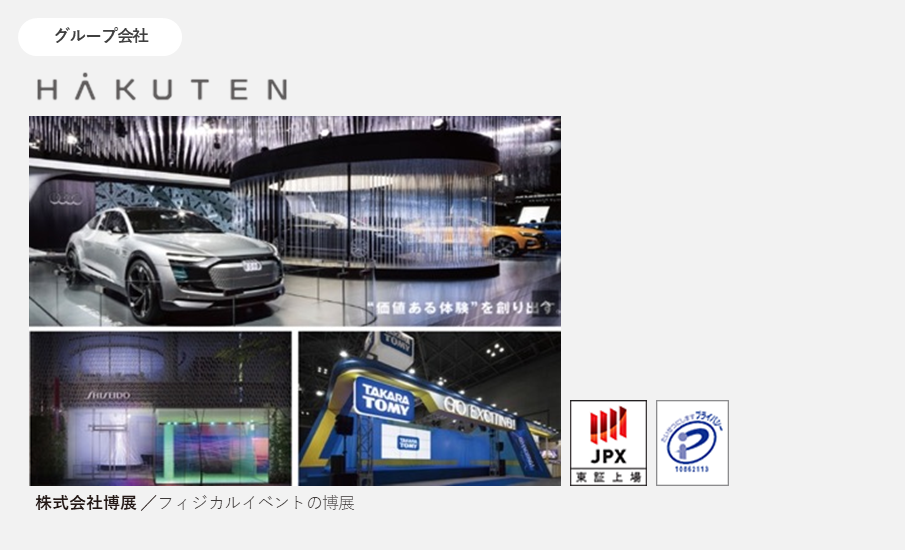